Презентация по теме «Русская иконопись»
Гузенко Лариса 3а
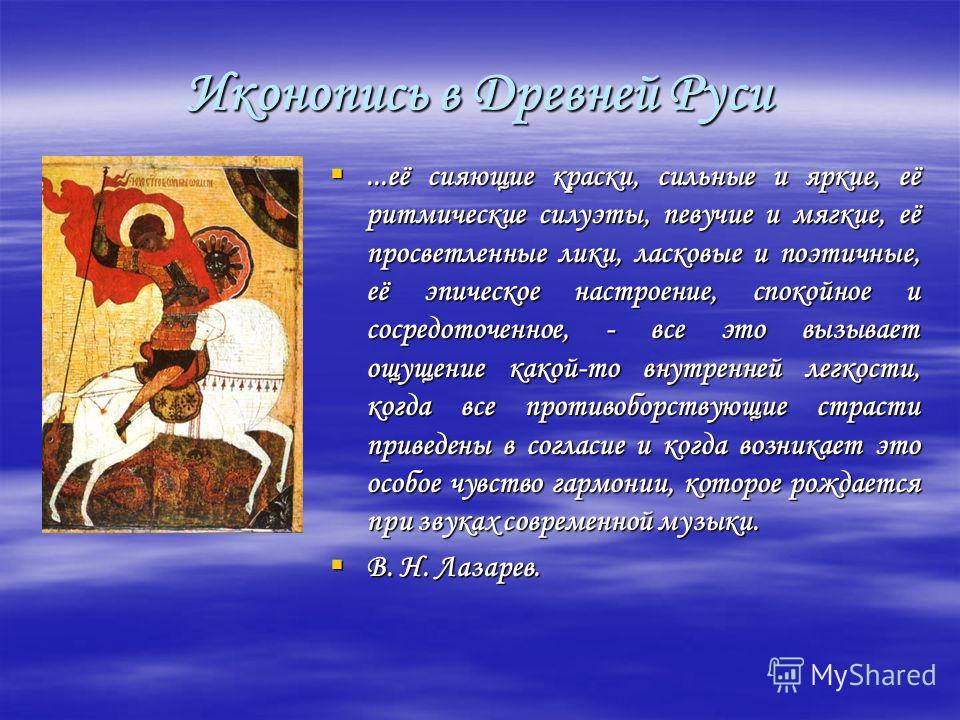 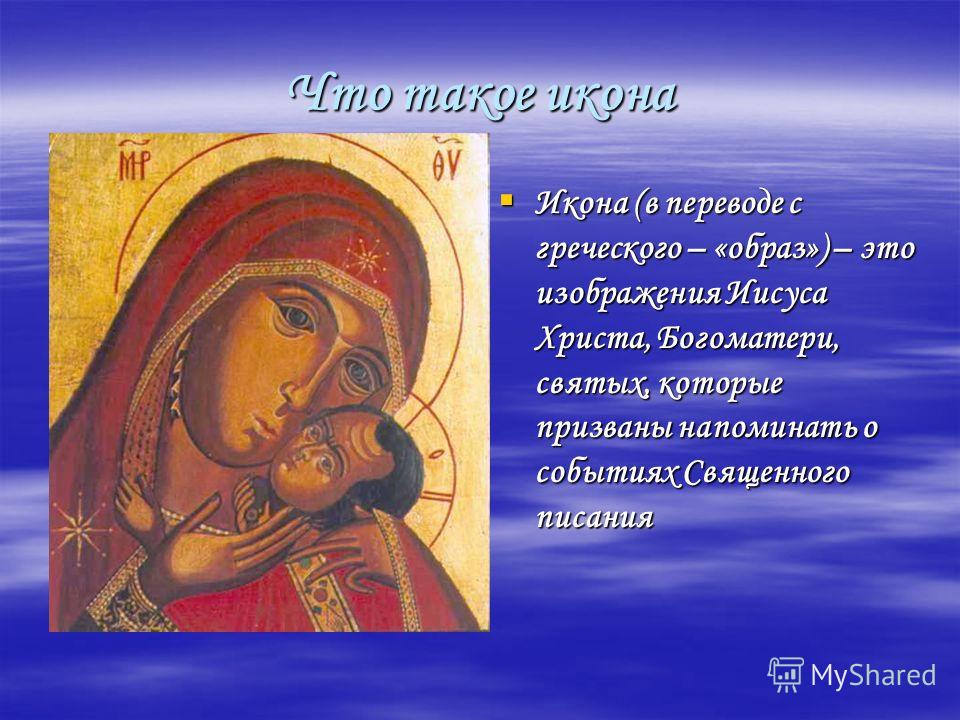 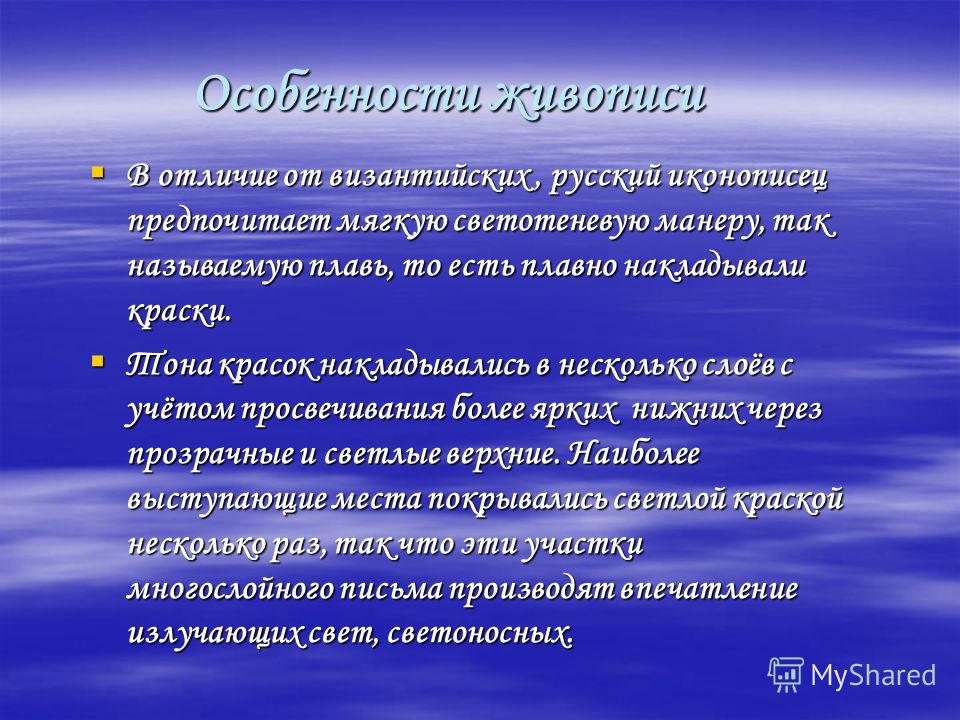 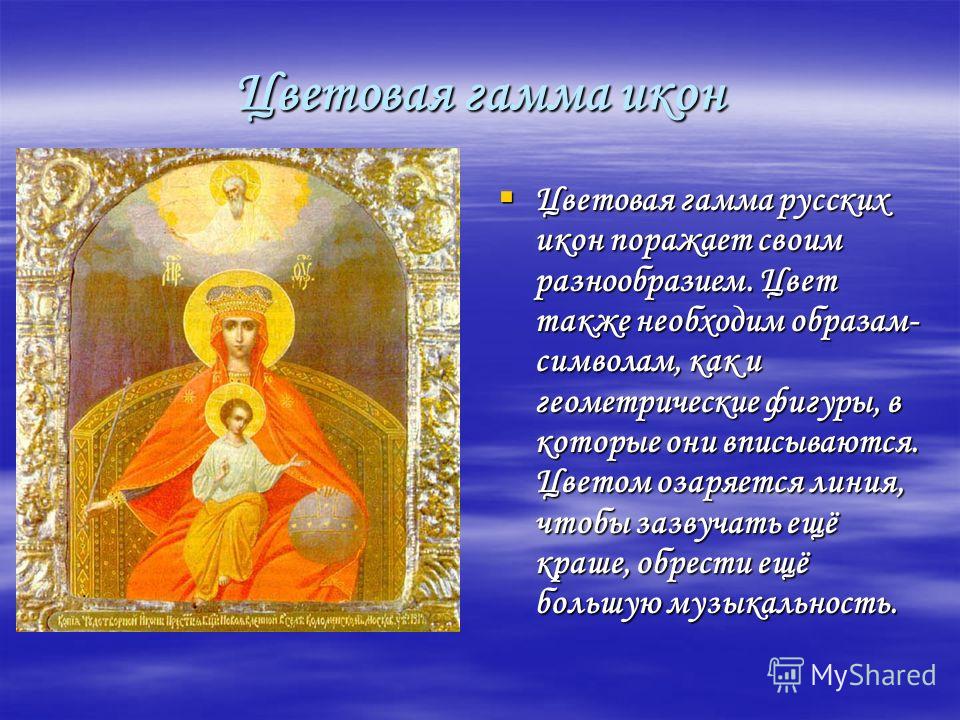 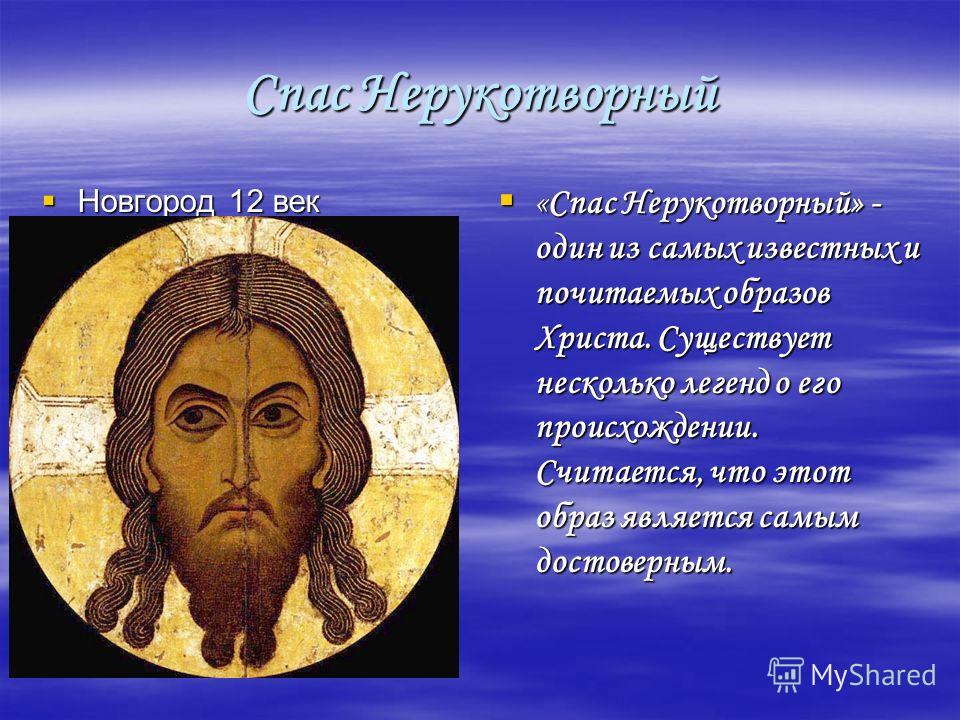 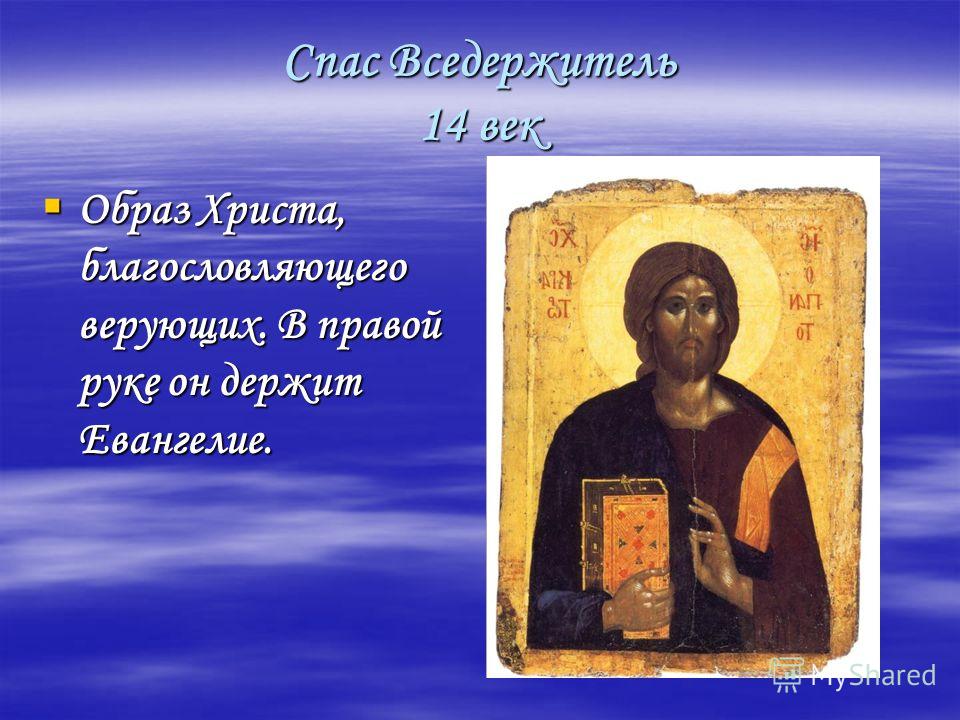 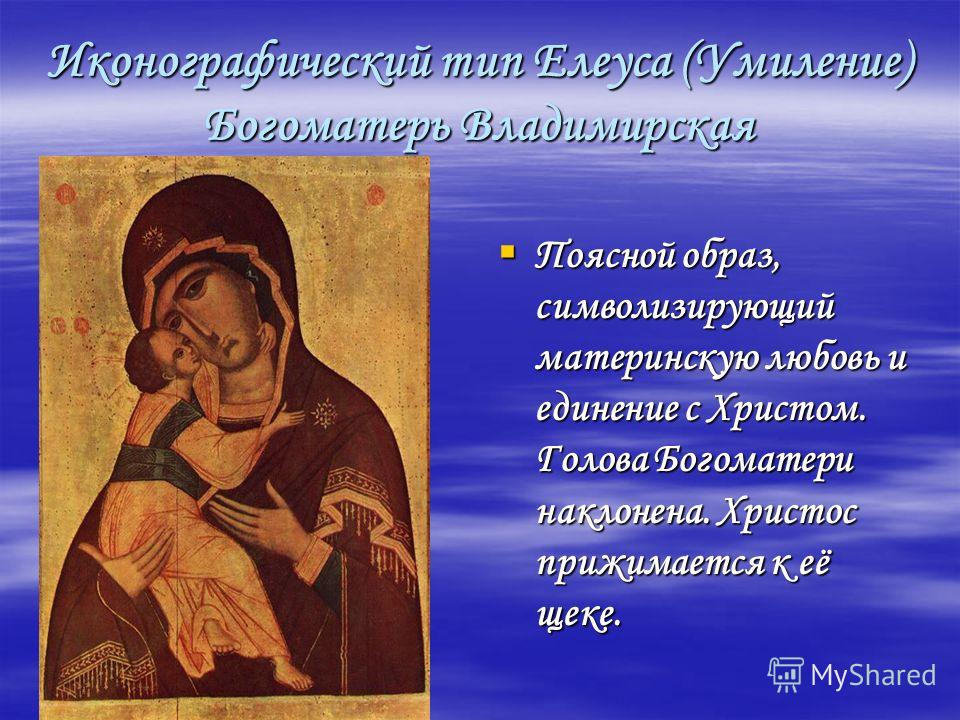 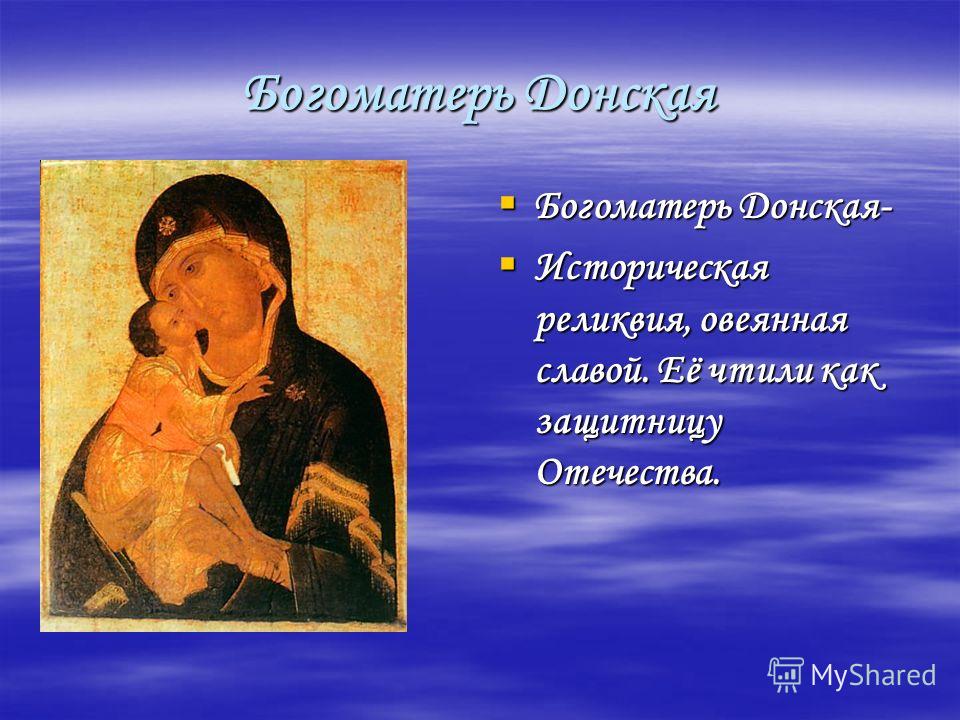 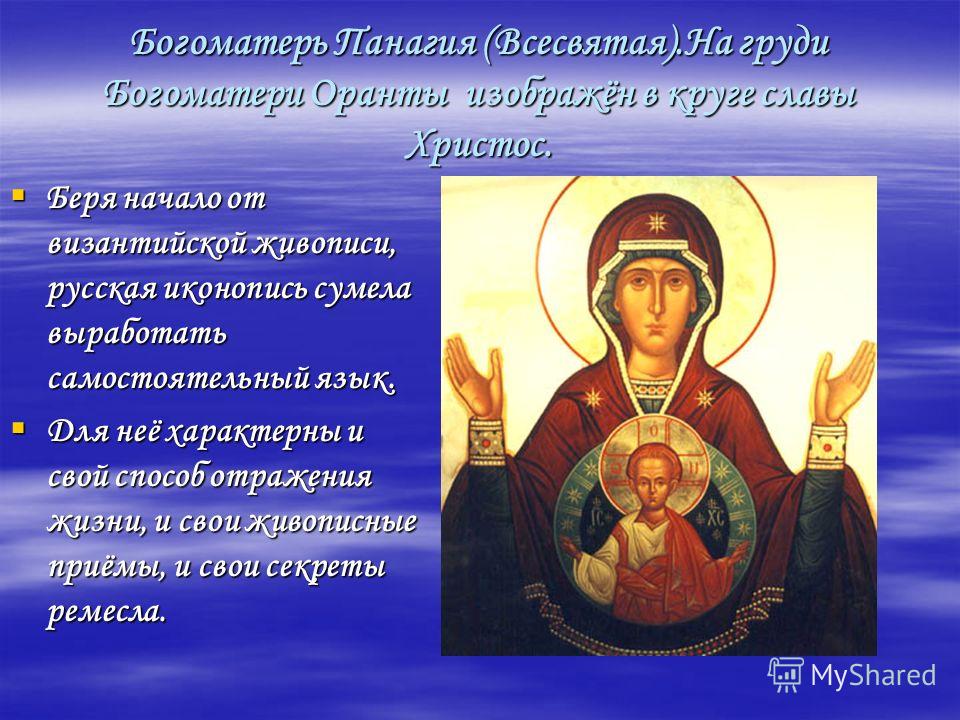